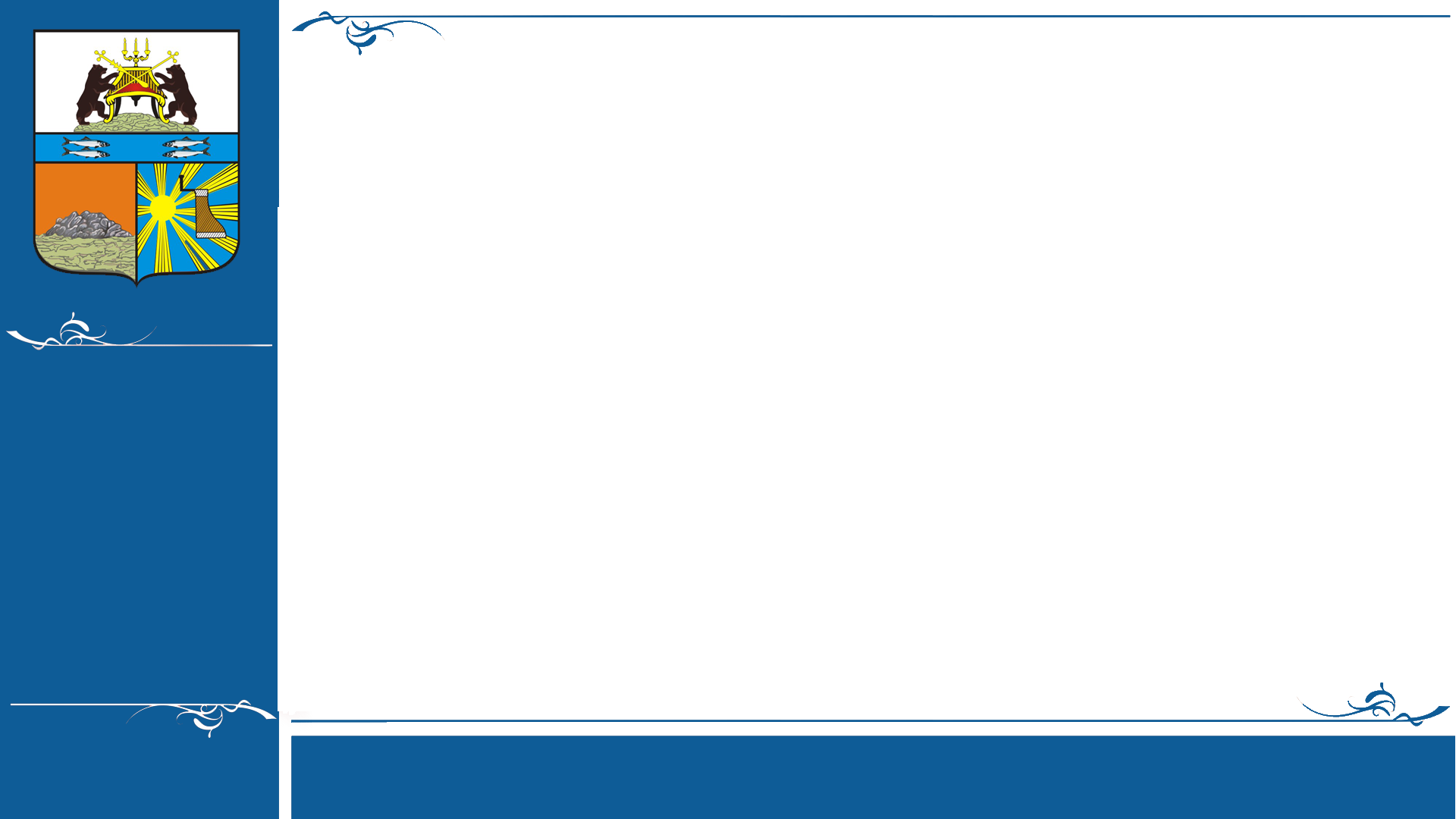 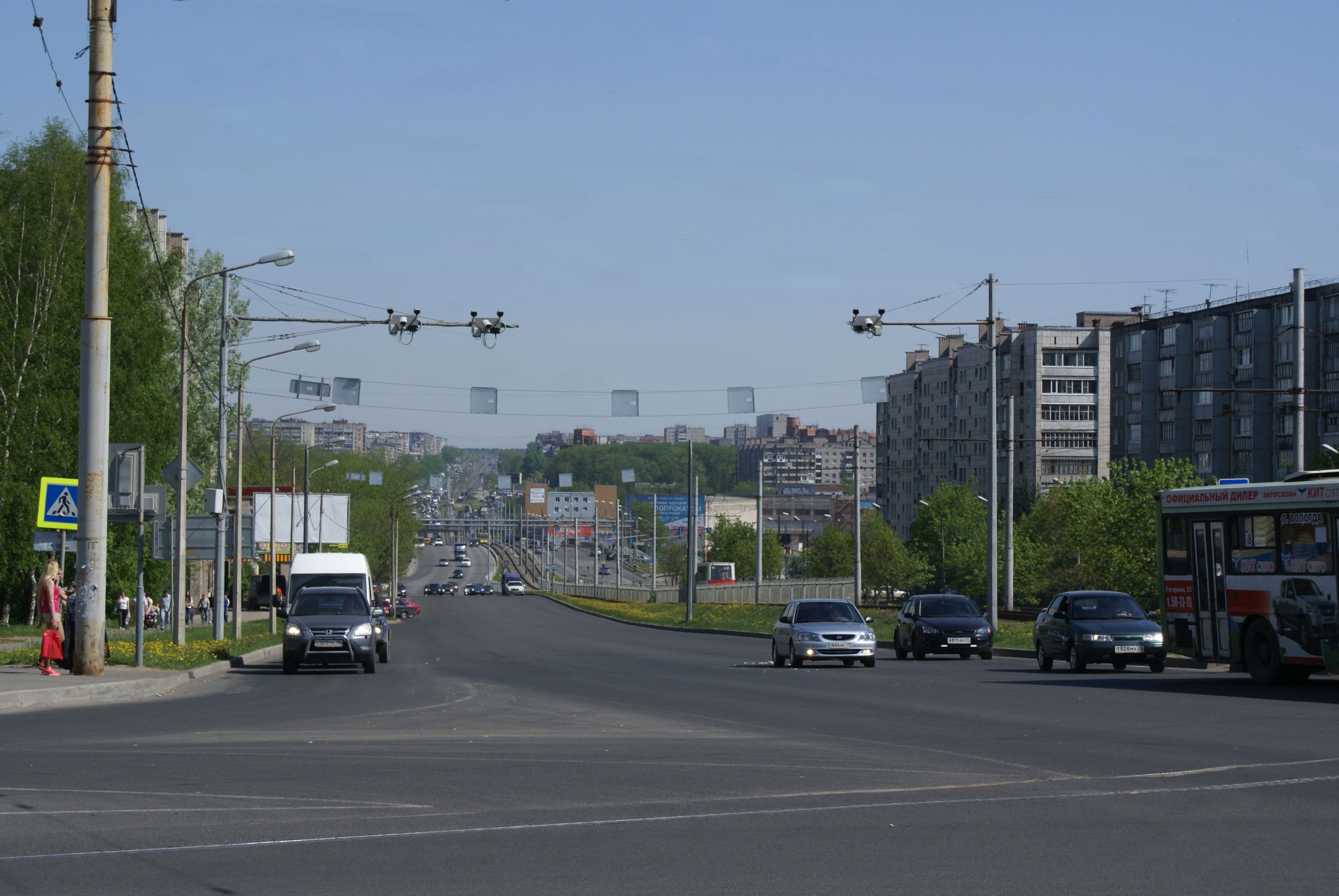 Проект «Безопасный город»Череповец
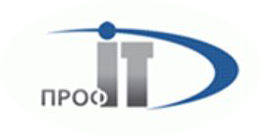 Директор МБУ «ЦМИРИТ» С.Е. Виноградов
29-30 мая
Цели и задачи проекта
Повышение безопасности дорожного движения

Снижение количества нарушений ПДД

Снижение аварийности на дорогах 

Оптимизация транспортной логистики
Повышение раскрываемости преступлений

Сокращение количества правонарушений

Оперативное реагирование городских служб в случае ЧС
2
Концепция комплексного подхода
Эффективная комплексная система 
«Безопасный город»
Создание общегородской ИТ-инфраструктуры
Нормативное и правовое обеспечение
Реализация проектов и элементов «Безопасного города»
Эксплуатация и обслуживание
Планирование и бюджетирование
3
Состав комплекса
4
Размещение элементов комплекса
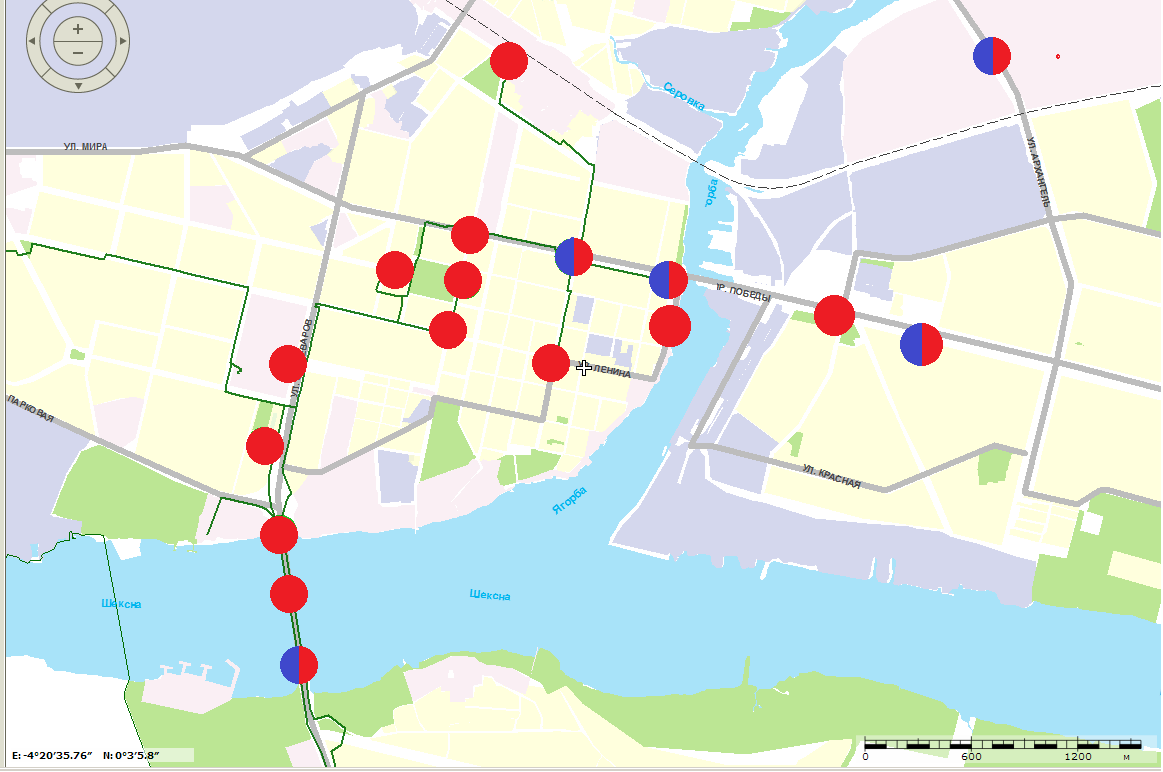 28 стационарных комплексов фиксации нарушений ПДД
42 камеры обзорного видеонаблюдения
5
Единая система мониторинга
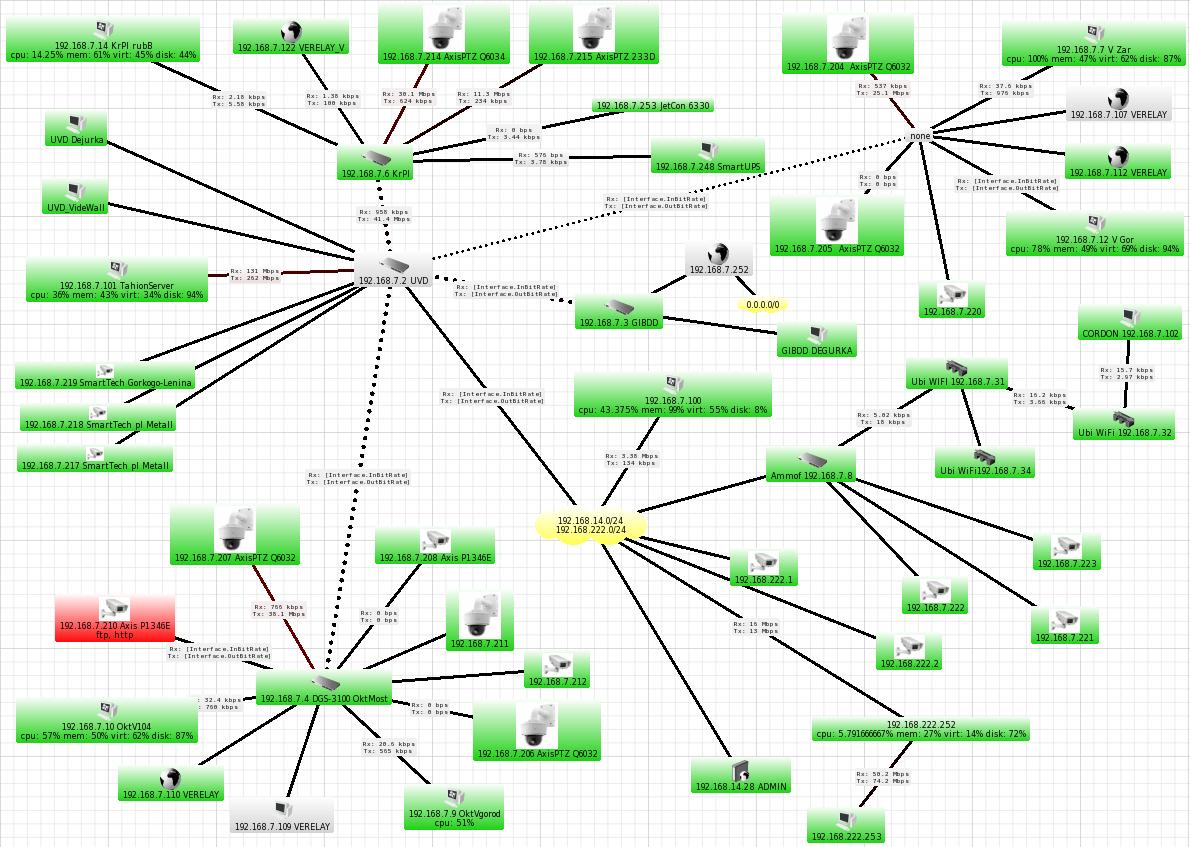 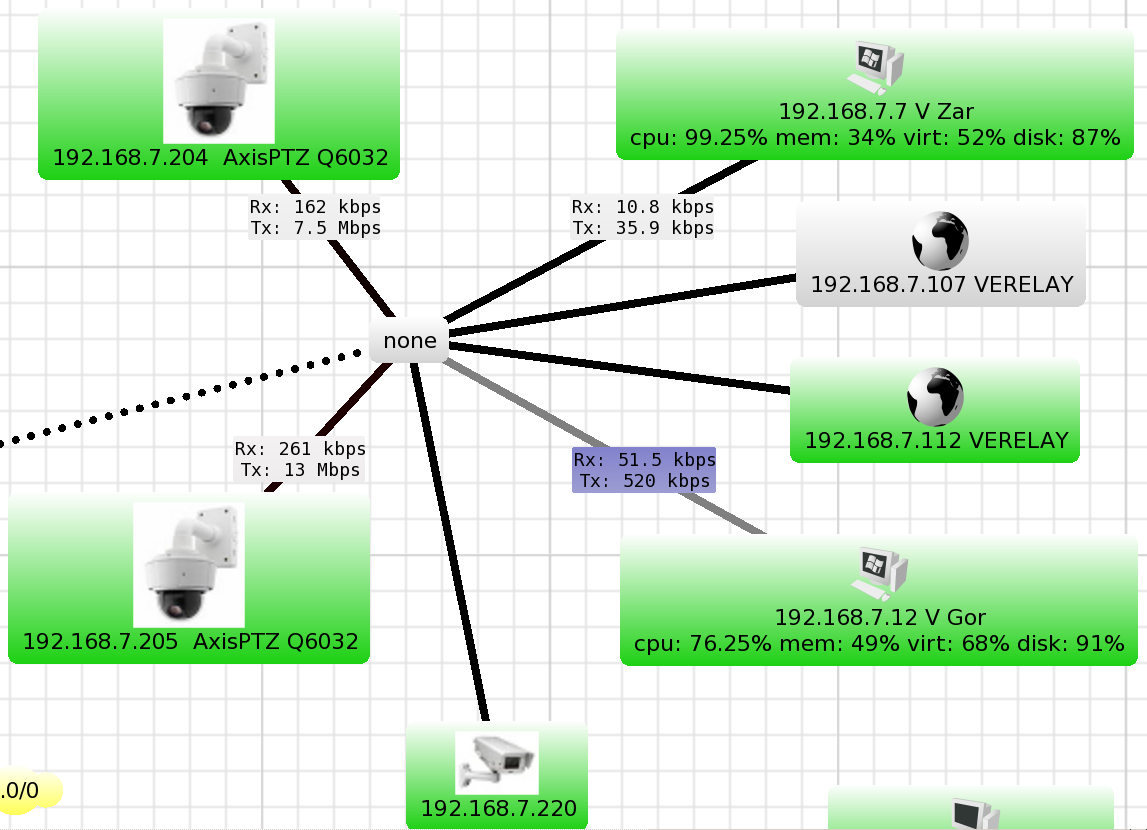 Позволяет в реальном времени отслеживать состояние 
всех узлов системы
6
Нарушения правил парковки в 2014 году
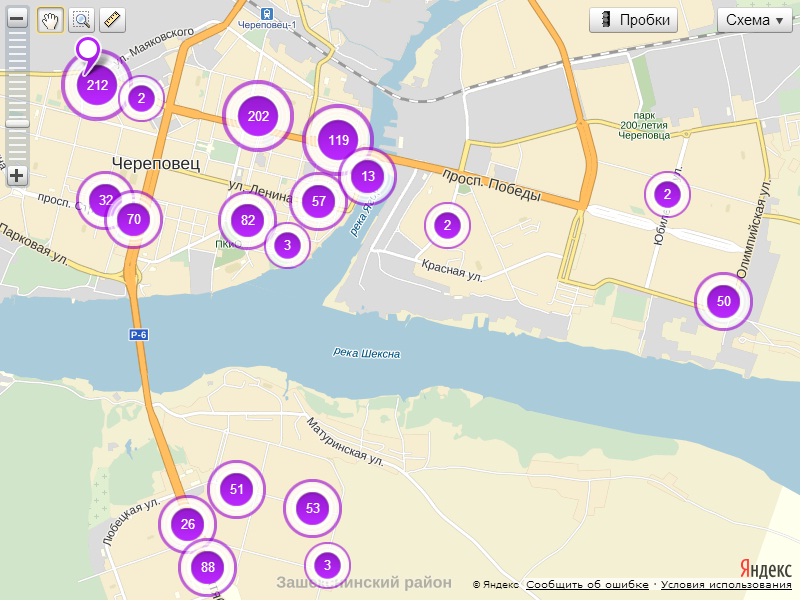 Собственная разработка для анализа данных о нарушениях правил парковки
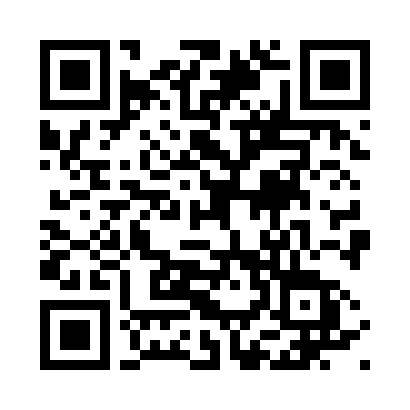 7
Используемые технологии
Современные комплексы фиксации нарушений ПДД захватывающие до 5 полос 
в любом направлении
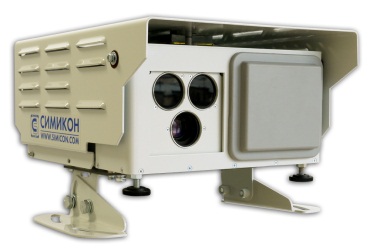 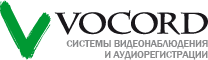 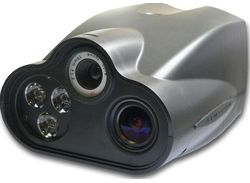 Мобильные комплексы для фиксации нарушений правил парковки
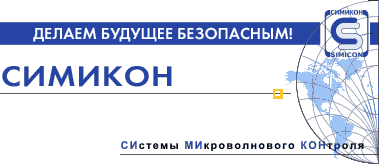 Цифровые камеры обзорного видеонаблюдения высокого разрешения 1080p от ведущих производителей
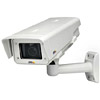 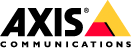 8
Камеры онлайн
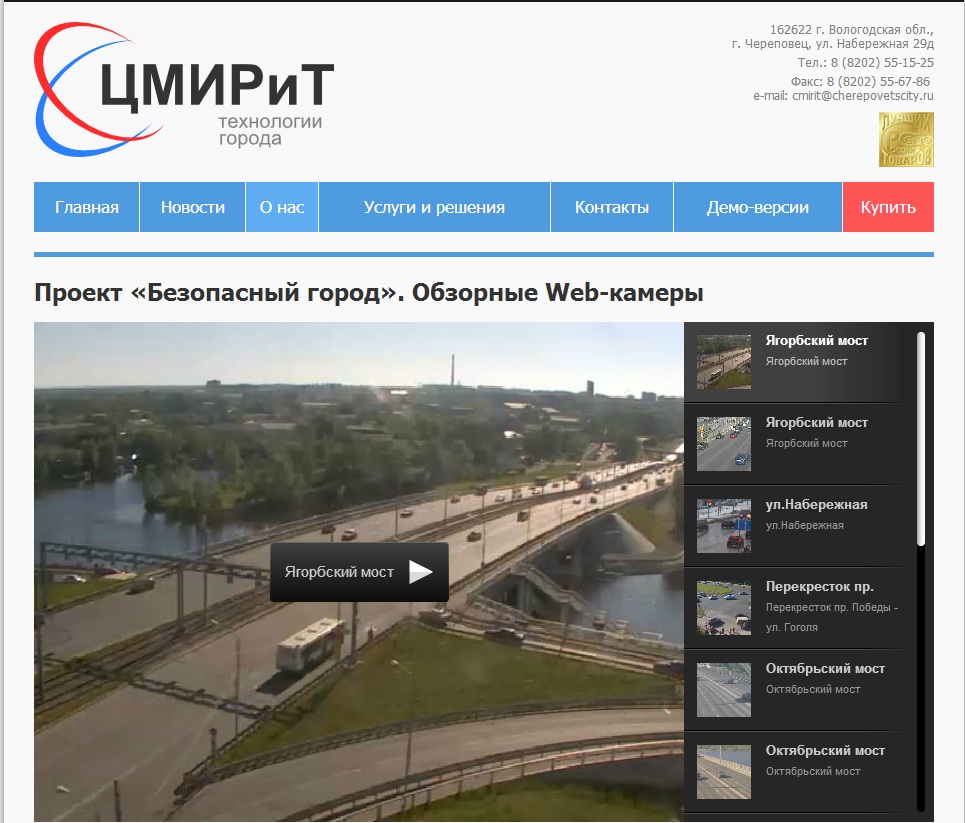 Собственный выделенный сервер для организации онлайн трансляций, выдерживающий большое количество одновременных подключений
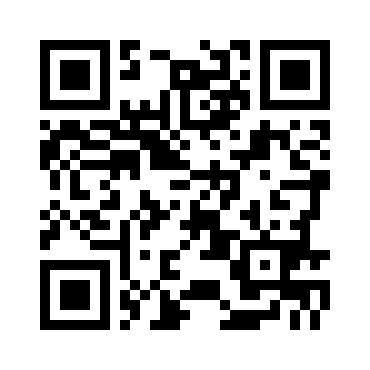 9
Привлечение инвесторов
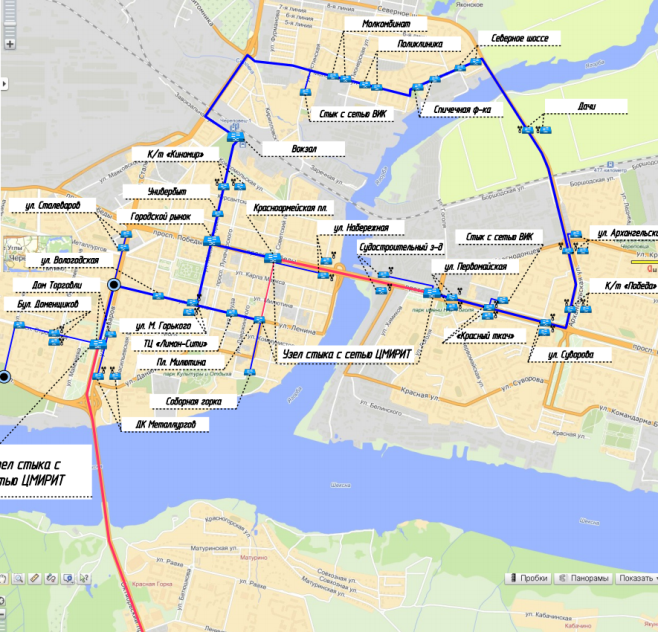 Реализуется система управления транспортными потоками «Дорожный менеджер»
В 2013 году построена ВОЛС емкостью 96 волокон и протяженностью 5 км.
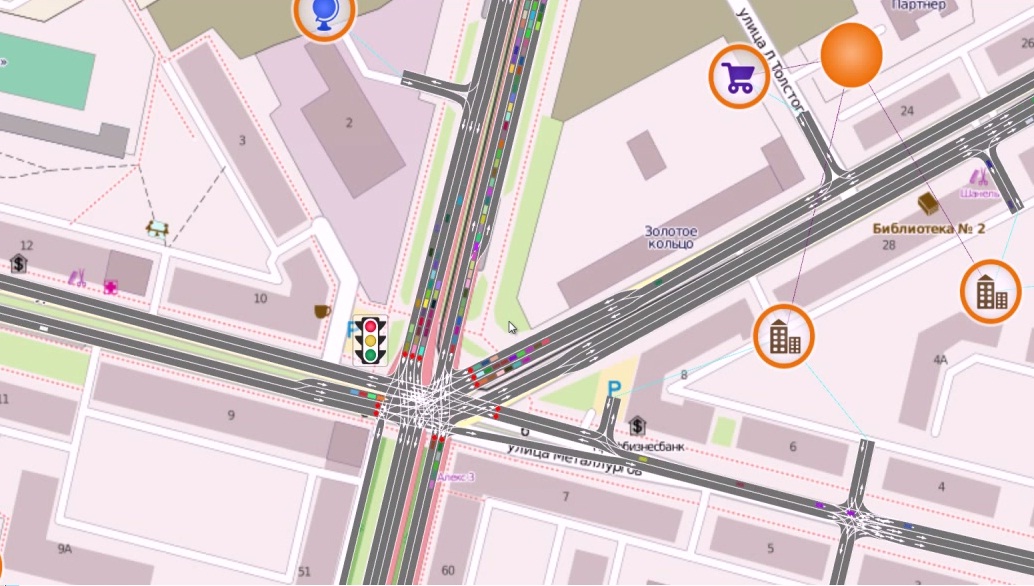 Прорабатывается проект по оборудованию остановок общественного транспорта видеокамерами высокого разрешения
10
Пользователи системы
Жители города
МЧС
Судебные приставы
ФСБ
11
Результаты работы системы обзорного видеонаблюдения
12
Результаты работы комплексов фиксации нарушений ПДД
Снижение количества аварий более чем в три раза
Ни одной аварии со смертельным исходом
13
Результаты работы комплексов фиксации нарушений ПДД
14
Результаты работы комплексов фиксации нарушений ПДД
15
Развитие проекта до 2020 года
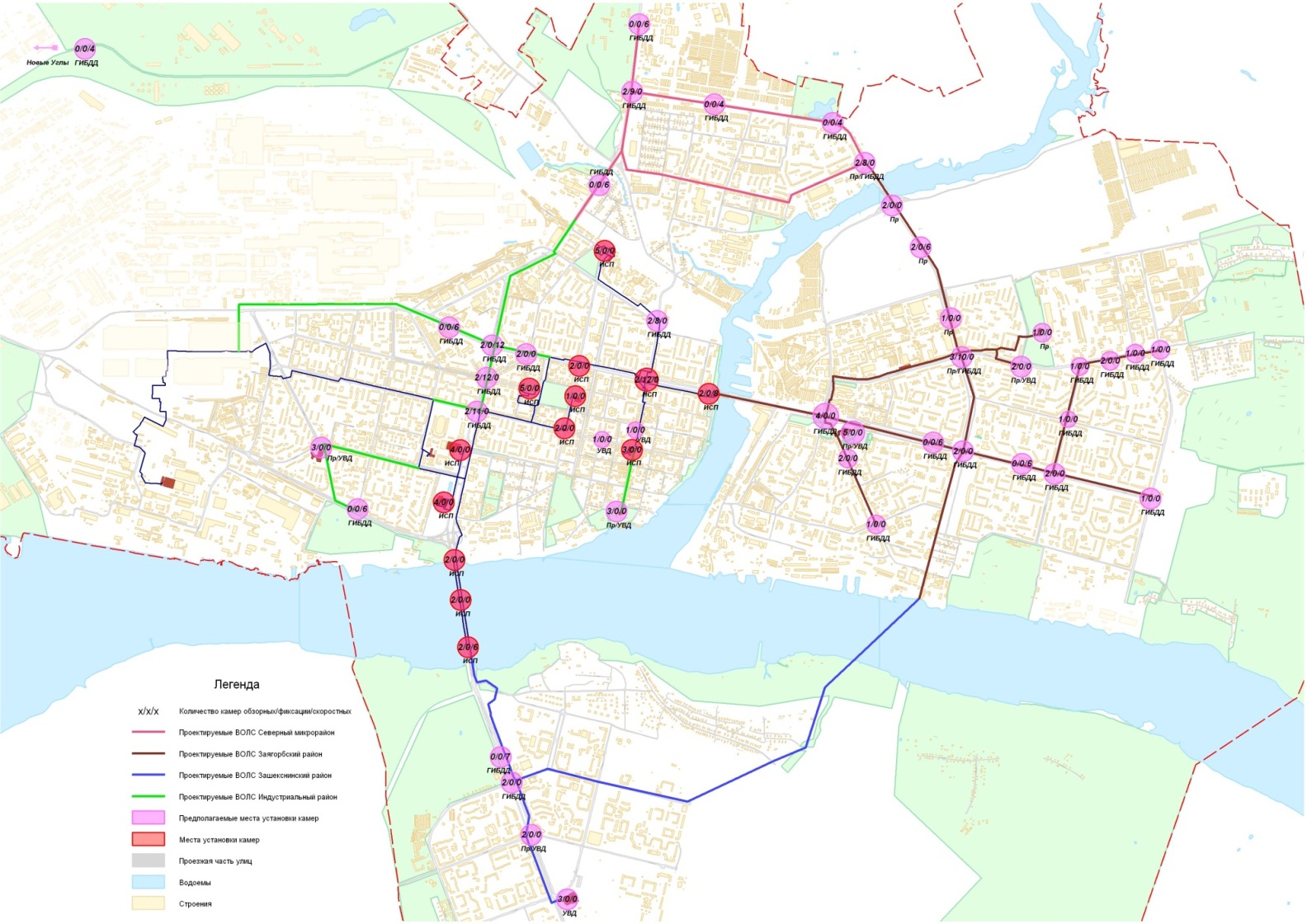 40 стационарных комплексов фиксации нарушений ПДД
158 камер обзорного видеонаблюдения
Внедрение аналитического ПО
Использование БПЛА
16
Спасибо за внимание !
Виноградов Сергей Евгеньевич
Вологодская областьг. Череповец

т. 8 (8202) 55-15-25
ф. 8 (8202) 55-67-86 e-mail: cmirit@cherepovetscity.ru
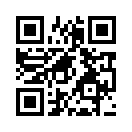